Lecture 13Cache Performance
CS213 – Intro to Computer Systems
Branden Ghena – Winter 2024
Slides adapted from:St-Amour, Hardavellas, Bustamente (Northwestern), Bryant, O’Hallaron (CMU), Garcia, Weaver (UC Berkeley)
Today’s Goals
Explore impacts of cache and code design

Calculate cache performance based on array accesses

Understand what it means to write “cache-friendly code”
2
Outline
Memory Mountain

Cache Metrics

Cache Performance for Arrays

Improving code
Rearranging Matrix Math
Matrix Math in Blocks
3
Writing Cache-Friendly Code
Caches are key to program performance
CPU accessing main memory = CPU twiddling its thumbs = bad
Want to avoid as much as possible

Minimize cache misses in the inner loops of core functions
That’s usually where your program spends most of its time (“hot” code)
Programmers are notoriously bad at guessing these spots
Use a profiler to find them (e.g., gprof)
Repeated references to variables are good (temporal locality)
Stride-1 reference patterns are good (spatial locality)
I.e., accessing array elements in sequence, not jumping around

Now that we know how cache memories work
We can quantify the effect of locality on performance
4
A Memory Mountain
Intel Core i7
32 KB L1  i-cache
32 KB L1 d-cache
256 KB unified L2 cache
8M unified L3 cache

All caches on-chip
5
The Memory Mountain
Read throughput (read bandwidth)
Number of bytes read from the memory subsystem per second (MB/s)
The higher it is, the less likely your CPU is to be waiting on memory

Memory mountain: Measures read throughput as a function of spatial and temporal locality.
We run variants of the same program with different levels of spatial and temporal locality, then measure read throughput
Compact way to characterize memory system performance
Different systems (with different caches) have different mountains!

Observation: if you decrease locality, bandwidth drops
As we’d expect; locality is key to having the right data in the cache
And if data is not in the cache, need to get it from next level down
6
Mapping the Memory Mountain
Basically: a ton of memory reads in a loop
and nothing else (that takes much time)
Lower = more temporal locality
(fewer elements = less likely to
get kicked out by conflicts)
/* The test function */
void test(int elems, int stride) {
    int i, result = 0; 
    volatile int sink; 

    for (i = 0; i < elems; i += stride)
	result += data[i];
    sink = result; /* So compiler doesn't optimize away the loop */
}

/* Run test(elems, stride) and return read throughput (MB/s) */
double run(int size, int stride, double Mhz)
{
    double cycles;
    int elems = size / sizeof(int); 

    test(elems, stride);
    cycles = fcyc2(test, elems, stride, 0);
    return (size / stride) / (cycles / Mhz);
}
Lower = more spatial locality
(we visit close-by addresses
one after the other)
Harness code
Warms up cache(don’t want to count cold misses)
Measures read throughput
7
A Memory Mountain
Intel Core i7
32 KB L1  i-cache
32 KB L1 d-cache
256 KB unified L2 cache
8M unified L3 cache

All caches on-chip
8
A Memory Mountain
Intel Core i7
32 KB L1  i-cache
32 KB L1 d-cache
256 KB unified L2 cache
8M unified L3 cache

All caches on-chip
Slopes of
spatial 
locality
Throughput
≈ inv. prop.
to stride
9
A Memory Mountain
Intel Core i7
32 KB L1  i-cache
32 KB L1 d-cache
256 KB unified L2 cache
8M unified L3 cache

All caches on-chip
L1
L2
Ridges of  
Temporal
 locality
L3
Slopes of
spatial 
locality
Sharp drops when
data stops fitting in
each cache level
(capacity misses)
Plateaus get wider
as caches get larger
Throughput
≈ inv. prop.
to stride
Mem
10
Outline
Memory Mountain

Cache Metrics

Cache Performance for Arrays

Improving code
Rearranging Matrix Math
Matrix Math in Blocks
11
Cache Performance Metrics
Miss Rate
Fraction of memory references not found in cache (misses / accesses) = 1 – hit rate
Typical numbers (in percentages):
3-10% for L1
Can be quite small (e.g., < 1%) for L2, depending on dataset size, etc.
However, many applications have >30% miss rate in L2 cache
Hit Time
Time to deliver a block in the cache to the processor
Includes time to determine whether the block is in the cache
Assumption: always check first cache before going to the next level
Typical numbers:
1-2 clock cycles for L1
5-20 clock cycles for L2
Miss Penalty
Additional time required because of a miss
Typically 50-200 cycles for main memory
Not really a “penalty”, just how long it takes to read from memory
12
Let’s think about those numbers
Huge difference between a hit and a miss
Could be 100x, if comparing L1 and main memory
Would you believe a 99% hit rate is twice as good as 97%?
Consider: cache hit time of 1 cyclemiss penalty of 100 cycles
Average access time:
	 97% hits:  100 instructions: 100*1 (L1 accesses) + 3*100 (misses)
			on average: 1 cycle/instr. + 0.03 * 100 cycles/instr. = 4 cycles/instruction
	 99% hits:  	on average: 1 cycle/instr. + 0.01 * 100 cycles/instr. = 2 cycles/instruction

This is why “miss rate” is used instead of “hit rate”
In our example, 1% miss rate vs. 3% miss rate
Makes the radical performance difference more obvious
“Computation is what happens between cache misses.”
13
Average Memory Access Time (AMAT)
AMAT = Hit time + Miss rate × Miss penalty
Generalization of previous formula

Can extend for multiple layers of caching
AMAT = Hit Time L1 + Miss Rate L1 × Miss Penalty L1

Miss Penalty L1 = Hit Time L2 + Miss Rate L2 × Miss Penalty L2

Miss Penalty L2 = Hit Time Main Memory


Generally: multi-level caching helps minimize AMAT
14
Example Memory Access Time Problem
Computer specs: One layer of cache plus main memory
Cache Hit Time: 5 nanoseconds
Cache Miss Rate: 2%
Memory Access Time: 100 nanoseconds



Calculate Average Memory Access Time (Hit Time + Miss Rate * Miss Penalty)
5 ns + 0.02 * 100 ns
= 5 ns + 2 ns
= 7 ns
15
Break + Practice
Computer specs: Two layers of cache plus main memory
L1 Cache Hit Time: 4 nanoseconds
L1 Cache Miss Rate: 10%
L2 Cache Hit Time: 8 nanoseconds
L2 Cache Miss Rate: 2%
Memory Access Time: 100 nanoseconds

Calculate Average Memory Access Time (Hit Time + Miss Rate * Miss Penalty)
16
Break + Practice
Computer specs: Two layers of cache plus main memory
L1 Cache Hit Time: 4 nanoseconds
L1 Cache Miss Rate: 10%
L2 Cache Hit Time: 8 nanoseconds
L2 Cache Miss Rate: 2%
Memory Access Time: 100 nanoseconds

Calculate Average Memory Access Time (Hit Time + Miss Rate * Miss Penalty)
4 ns + 0.10 * (8 ns + 0.02 * 100 ns)
= 4 ns + 0.10 * (8 ns + 2 ns)
= 4 ns + 0.10 * 10 ns
= 5 ns
17
Bonus: Concurrent AMAT
The AMAT calculation assumes that each cache level is only accessed when a miss has been determined in the prior level
But modern cache systems usually access all cache levels in parallel
And later cancel unneeded requests if the data is found early

Concurrent AMAT (C-AMAT) accounts for this parallelism
We’re not going to cover it for CS213 though
Details here: http://www.cs.iit.edu/~scs/research/c-amat/c-amat.html
18
Outline
Memory Mountain

Cache Metrics

Cache Performance for Arrays

Improving code
Rearranging Matrix Math
Matrix Math in Blocks
19
Contiguous Memory vs Indirection
The rest of this lecture will focus on loops over arrays
I.e., operating on contiguous blocks of memory

Not all programs are like that
“Pointer-chasing” is common
E.g., traversing a linked list, following a pointer for every node
(Usually) terrible for locality
See earlier comment about some programs having >30% L2 misses
A good allocator (malloc) can help some, but no miracles

Specialized data structures can improve locality while still having a linked structure, e.g., for trees
E.g., ropes, B-trees, HAMTs, etc.
20
Understanding cache layout
Cache parameters
Direct-mapped data cache
256-byte total size
16-byte blocks
Blocks per set: 1 (because direct mapped)
Sets: 256/16 = 16


Assume data starts at address 0and the cache starts empty
21
Understanding cache layout
Cache parameters
Direct-mapped data cache
256-byte total size
16-byte blocks
Blocks per set: 1 (because direct mapped)
Sets: 256/16 = 16


Assume data starts at address 0and the cache starts empty
Valid & Tag bits don’t really matter here, so let’s remove them from the diagram
22
2
2
2
1
1
1
1
1
1
1
1
1
1
1
1
5
5
5
5
5
5
5
5
5
5
5
5
2
2
2
2
2
2
2
2
2
2
2
2
0
1
1
0
1
1
0
1
1
6
3
7
1
6
3
7
1
6
3
7
1
Layout of C Arrays in Memory (review)
C arrays allocated in row-major order
Each row in contiguous memory locations


Stepping through columns in one row:
Accesses successive elements
Good spatial locality!
Miss rate ≈ 1 miss / Elements in a Block

Stepping through rows in one column:
Accesses distant elements
Bad spatial locality!
Miss rate ≈ 1 (i.e. 100%) if the data is large enough
23
How do 1D arrays map to caches?
How would an array of int map to this cache?
int -> 4 bytes. So, 4 int values per block
Example: int array[100]

Where do the items go?
First four (0-3) go in set 0
Next four (4-7) go in set 1
Next four (8-11) go in set 2
etc.

What if there are more elements in the array than there are blocks in the cache?
It wraps around and starts at set 0 again!
Indexes 60-63 go in set 15
Indexes 64-67 go in set 0 -> possible conflict!!
24
How do 2D arrays map to caches?
How would a 2D array of int map to this cache?
int -> 4 bytes
So, 4 int values per block

Breakdown of indexes depends on the shape of the array
If there are 4 values per row, entire row fits in a block
Example: int array[16][4]
25
How do 2D arrays map to caches?
How would a 2D array of int map to this cache?
int -> 4 bytes
So, 4 int values per block

Breakdown of indexes depends on the shape of the array
If there are 4 values per row, entire row fits in a block

If there are 16 values per row, ¼ of row fits in a block
Example: int array[4][16]
26
Example cache performance problem
Cache parameters
Direct-mapped data cache
256-byte total size
16-byte blocks
Blocks per set: 1
Sets: 256/16 = 16


Assume data starts at address 0 and cache starts empty
int mat[6][16];

First, think about how array maps to the cache
Element size: 4 bytes
Array size: 384 bytes (too big)
4 elements per cache block
Array row takes up 4 cache blocks
First 4 rows * 16 cols fitin cache without overlap
Next 2 rows overlap with first 2 rows
27
Thinking visually about a 2D array
int mat[6][16];
28
Thinking visually about a 2D array
int mat[6][16];
29
Thinking visually about a 2D array
int mat[6][16];
30
Thinking visually about a 2D array
int mat[6][16];
31
Thinking visually about a 2D array
int mat[6][16];
Conflict!
32
Example: accessing elements in a row
int mat[6][16];

First, think about how array maps to the cache
Element size: 4 bytes
Array size: 384 bytes (too big)
4 elements per cache block
Array row takes up 4 cache blocks
First 4 rows * 16 cols fitin cache without overlap
Next 2 rows overlap with first 2 rows
for (int i = 0; i < 6; i = i+1) {
  for (int j = 0; j < 16; j = j+4) {
    mat[i][j]   = 0;
    mat[i][j+1] = 1;
    mat[i][j+2] = 2;
    mat[i][j+3] = 3;
  }
}

Calculate miss rate
33
Example: accessing elements in a row
int mat[6][16];

First, think about how array maps to the cache
Element size: 4 bytes
Array size: 384 bytes (too big)
4 elements per cache block
Array row takes up 4 cache blocks
First 4 rows * 16 cols fitin cache without overlap
Next 2 rows overlap with first 2 rows
for (int i = 0; i < 6; i = i+1) {
  for (int j = 0; j < 16; j = j+4) {
    mat[i][j]   = 0;
    mat[i][j+1] = 1;
    mat[i][j+2] = 2;
    mat[i][j+3] = 3;
  }
}

Calculate miss rate
34
Example: accessing elements in a row
int mat[6][16];

First, think about how array maps to the cache
Element size: 4 bytes
Array size: 384 bytes (too big)
4 elements per cache block
Array row takes up 4 cache blocks
First 4 rows * 16 cols fitin cache without overlap
Next 2 rows overlap with first 2 rows
for (int i = 0; i < 6; i = i+1) {
  for (int j = 0; j < 16; j = j+4) {
    mat[i][j]   = 0;
    mat[i][j+1] = 1;
    mat[i][j+2] = 2;
    mat[i][j+3] = 3;
  }
}

Calculate miss rate
All four accesses within loop fit in a cache block!
1 miss, 3 hits

The next set of columns repeat pattern
The next row repeats pattern
Nothing already in cache from before
Never reference old cells again

Miss rate: 25%
35
Example: reordering element access
int mat[6][16];

First, think about how array maps to the cache
Element size: 4 bytes
Array size: 384 bytes (too big)
4 elements per cache block
Array row takes up 4 cache blocks
First 4 rows * 16 cols fitin cache without overlap
Next 2 rows overlap with first 2 rows
for (int i = 0; i < 6; i = i+1) {
  for (int j = 0; j < 16; j = j+4) {
    mat[i][j+2] = 2;
    mat[i][j]   = 0;
    mat[i][j+3] = 3;
    mat[i][j+1] = 1;
  }
}

Does this change anything?
No! First access brings in entire block
Later accesses within block are hits
36
Example: accessing elements by column
int mat[6][16];

First, think about how array maps to the cache
Element size: 4 bytes
Array size: 384 bytes (too big)
4 elements per cache block
Array row takes up 4 cache blocks
First 4 row * 16 cols fitin cache without overlap
Next 2 rows overlap with first 2 rows
for (int j = 0; j < 16; j = j+1) {
  for (int i = 0; i < 6; i = i+1) {
    mat[i][j] = 7;
  }
}

Calculate miss rate
37
Remember, some rows are in conflict
int mat[6][16];
Conflict!
Middle has no conflicts
38
Example: accessing elements by column (graphically)
Grey blocks are loaded into the cache, but not accessed at this time
39
Example: accessing elements by column
int mat[6][16];

First, think about how array maps to the cache
Element size: 4 bytes
Array size: 384 bytes (too big)
4 elements per cache block
Array row takes up 4 cache blocks
First 4 row * 16 cols fitin cache without overlap
Next 2 rows overlap with first 2 rows
for (int j = 0; j < 16; j = j+1) {
  for (int i = 0; i < 6; i = i+1) {
    mat[i][j] = 7;
  }
}

Calculate miss rate

6 misses for 1st load of each row
4 misses for 2nd column in the row (2 hits)
4 misses for 3rd column in the row (2 hits)
4 misses for 4th column in the row (2 hits)
Repeat

Miss rate = (6+4+4+4)/24 = 75%
40
Break + Question
int mat[4][16];

Same cache from before:
Direct-mapped data cache
256-byte total size
16-byte blocks

Change matrix to be 4 rows of 16 columns (not 6 rows)
for (int j = 0; j < 16; j = j+1) {
  for (int i = 0; i < 4; i = i+1) { // 4!
    mat[i][j] = 7;
  }
}

Calculate miss rate
41
Break + Question
int mat[4][16];

Same cache from before:
Direct-mapped data cache
256-byte total size
16-byte blocks

Change matrix to be 4 rows of 16 columns (not 6 rows)
for (int j = 0; j < 16; j = j+1) {
  for (int i = 0; i < 4; i = i+1) { // 4!
    mat[i][j] = 7;
  }
}

Calculate miss rate

Entire array fits in cache!
No conflicts

1 miss per four accesses

Miss rate = 25%
42
Outline
Memory Mountain

Cache Metrics

Cache Performance for Arrays

Improving code
Rearranging Matrix Math
Matrix Math in Blocks
43
Our Benchmark: Matrix Multiplication
Review from your linear algebra class
3
4
5	6
7	8
30
26
=
×
44
38
5	6
7	8
1 × 5
+ 3 × 7 = 26
When is matrix multiplication important?
ML and AI algorithms!!
+ 3 × 8 = 30
1 × 6
+ 4 × 7 = 38
2 × 5
3
4
30
6
5
26
2 × 6
+ 4 × 8 = 44
12
10
44
38
44
Miss Rate Analysis for Matrix Multiply
Assume:
Block size = 32B (big enough for four 64-bit longs)
Matrix dimension (N) is very large
Cache is not big enough to hold even one row

Analysis Method:
Look at access pattern of inner loop






Now we’ll see why the standard matrix multiplication is bad!
From a performance standpoint, that is
j
j
k
i
i
k
C
A
B
45
Matrix Multiplication Example
/* ijk */
for (i=0; i<n; i++)  {
  for (j=0; j<n; j++) {
    sum = 0.0;
    for (k=0; k<n; k++) 
      sum += a[i][k] * b[k][j];
    c[i][j] = sum;
  }
}
Variable sum
held in register
B
k
j
N
Multiply N x N matrices
O(N3) total operations
Each source element read N times
N values summed per destination
A
C
i
i
N
j
k
N
N
46
46
Matrix Multiplication (ijk)
Inner loop:
B
k
/* ijk */
for (i=0; i<n; i++)  {
  for (j=0; j<n; j++) {
    sum = 0.0;
    for (k=0; k<n; k++) 
      sum += a[i][k] * b[k][j];
    c[i][j] = sum;
  }
}
j
Column-
wise
A
C
i
i
j
k
Fixed
Row-wise
Misses per inner loop iteration:
		A	B	C
Remember: Block size = 32B(big enough for four 64-bit longs)
1
0
0.25
Total misses/iteration: 1.25
47
Matrix Multiplication (jik)
Inner loop:
B
k
/* jik */
for (j=0; j<n; j++)  {
  for (i=0; i<n; i++) {
    sum = 0.0;
    for (k=0; k<n; k++) 
      sum += a[i][k] * b[k][j];
    c[i][j] = sum;
  }
}
j
Column-
wise
A
C
i
i
j
k
Fixed
Row-wise
Misses per inner loop iteration:
		A	B	C
Remember: Block size = 32B(big enough for four 64-bit longs)
1
0
0.25
Total misses/iteration: 1.25
48
Matrix Multiplication (kij)
B
k
Inner loop:
j
/* kij */
for (k=0; k<n; k++) {
  for (i=0; i<n; i++) {
    r = a[i][k];
    for (j=0; j<n; j++)
      c[i][j] += r * b[k][j];   
  }
}
Row-wise
A
C
i
i
k
j
Row-wise
Fixed
Misses per inner loop iteration:
		A	B	C
Remember: Block size = 32B(big enough for four 64-bit longs)
0
0.25
0.25
Total misses/iteration: 0.5
49
Matrix Multiplication (ikj)
B
k
Inner loop:
j
/* ikj */
for (i=0; i<n; i++) {
  for (k=0; k<n; k++) {
    r = a[i][k];
    for (j=0; j<n; j++)
      c[i][j] += r * b[k][j];
  }
}
Row-wise
A
C
i
i
k
j
Row-wise
Fixed
Misses per inner loop iteration:
		A	B	C
Remember: Block size = 32B(big enough for four 64-bit longs)
0
0.25
0.25
Total misses/iteration: 0.5
50
Matrix Multiplication (jki)
B
k
Inner loop:
j
/* jki */
for (j=0; j<n; j++) {
  for (k=0; k<n; k++) {
    r = b[k][j];
    for (i=0; i<n; i++)
      c[i][j] += a[i][k] * r;
  }
}
Fixed
A
C
i
i
Column-
wise
Column-
wise
k
j
Misses per inner loop iteration:
		A	B	C
Remember: Block size = 32B(big enough for four 64-bit longs)
1
0
1
Total misses/iteration: 2
51
Matrix Multiplication (kji)
B
k
Inner loop:
j
/* kji */
for (k=0; k<n; k++) {
  for (j=0; j<n; j++) {
    r = b[k][j];
    for (i=0; i<n; i++)
      c[i][j] += a[i][k] * r;
  }
}
Fixed
A
C
i
i
Column-
wise
Column-
wise
k
j
Misses per inner loop iteration:
		A	B	C
Remember: Block size = 32B(big enough for four 64-bit longs)
1
0
1
Total misses/iteration: 2
52
Summary of Matrix Multiplication
for (i=0; i<n; i++) {
  for (j=0; j<n; j++) {
   sum = 0.0;
   for (k=0; k<n; k++) 
     sum += a[i][k] * b[k][j];
   c[i][j] = sum;
 }
}
B
B
k
k
ijk (& jik): 
 2 loads, 0 stores
 misses/iter = 1.25
B
k
j
j
j
Column-
wise
Row-wise
Fixed
A
C
i
i
A
A
C
C
j
k
for (k=0; k<n; k++) {
 for (i=0; i<n; i++) {
  r = a[i][k];
  for (j=0; j<n; j++)
   c[i][j] += r * b[k][j];   
 }
}
i
i
i
i
kij (& ikj): 
 2 loads, 1 store
 misses/iter = 0.5
Column-
wise
k
k
j
j
Fixed
Fixed
Row-wise
Row-wise
for (j=0; j<n; j++) {
 for (k=0; k<n; k++) {
   r = b[k][j];
   for (i=0; i<n; i++)
    c[i][j] += a[i][k] * r;
 }
}
jki (& kji): 
 2 loads, 1 store
 misses/iter = 2
53
Core i7 Matrix Multiply Performance
Essentially the same algorithm, just different data access patterns!
The most natural way to write code may not be the best one!
jki / kji (2.0 misses/iter)
ijk / jik (1.25 misses/iter)
kij / ikj (0.5 misses/iter)
54
Core i7 Matrix Multiply Performance
Essentially the same algorithm, just different data access patterns!
The most natural way to write code may not be the best one!
jki / kji (2.0 misses/iter)
ijk / jik (1.25 misses/iter)
For a sufficiently small N, any implementation is “good enough”
kij / ikj (0.5 misses/iter)
55
Break + Open Question
What about those writes? Do they have additional costs?
56
Break + Open Question
What about those writes? Do they have additional costs?
Assumption: write-back cache such that they don’t cost more than reads until evicted

As long as evictions of modified (dirty) data happen once per array cell, we’re equivalent to the one write outside of the for loop
This is not the case here since entire row doesn’t fit in cache

If evictions of modified (dirty) data happen multiple times per array cell,question becomes complicated
How much does that hurt compared to extra cache misses?
Writes can happen in the background (while processor is running)
Likely need to measure real-world performance to understand
57
Outline
Memory Mountain

Cache Metrics

Cache Performance for Arrays

Improving code
Rearranging Matrix Math
Matrix Math in Blocks
58
Example: Matrix Multiplication
double *c = (double *) malloc(sizeof(double)*n*n);

/* Multiply n x n matrices a and b  */
void mmm(double *a, double *b, double *c, int n) {
  for (int i = 0; i < n; i++) {
    for (int j = 0; j < n; j++) {
      double sum = 0.0;
      for (int k = 0; k < n; k++) {
        sum += a[i*n + k] * b[k*n + j];
      }
      c[i*n+j] = sum;
} } }
B
k
j
Column-
wise
A
C
i
i
j
k
Fixed
Row-wise
j
c
a
b
=
*
i
59
Cache Miss Analysis (approximate)
Assume: 
Matrix elements are doubles
Cache block = 8 doubles
Cache size C <<< n (much smaller than n)

1st iteration (i,j,k=0,0,*):
How many misses?
n/8 + n + 1 = 9n/8+1 misses
B
Afterwards in cache:
B
k
8-wide
k
A
C
k
A
C
k
60
[Speaker Notes: Approximate: nothing else in cache
Blue bits depend on replacement policy; assume LRU]
Cache Miss Analysis (approximate)
Total misses:
Every iteration: 9n/8 + 1
# iterations: n2
(9n/8+1)*n2 = (9/8)*n3 +n2
Assume: 
Matrix elements are doubles
Cache block = 8 doubles
Cache size C <<< n (much smaller than n)

2nd iteration (i,j,k=0,1,*):
Again:n/8 + n + 1 = 9n/8+1 misses
B
Afterwards in cache:
B
k
8-wide
k
A
C
k
A
C
k
61
[Speaker Notes: We assume no conflict misses; only capacity misses]
Enter Blocking Algorithms
Special class of algorithms designed specifically to have excellent temporal and spatial locality
Key idea: don’t operate on individual elements; instead operate on blocks !
Treat the overall matrices as containing submatrices as elements
See next slide
General principle: use a piece of data as much as we can
Then it’s ok to kick it out of the cache
As opposed to using, kicking out, using again later, and so on
Same result, but much nicer locality!
And thus can leverage the cache better (more hits, fewer misses)
Still same computational complexity
May get a bit mind bending
I want you to understand the general principle
But you don’t need to fully understand the details of the algorithm
62
Matrices as Matrices of Submatrices
Elements of are not scalars anymore
But rather smaller matrices
To compute a result submatrix
Just do a smaller matrix multiplication!
19
20
21	23
22	24
B
27
28
3
4
D
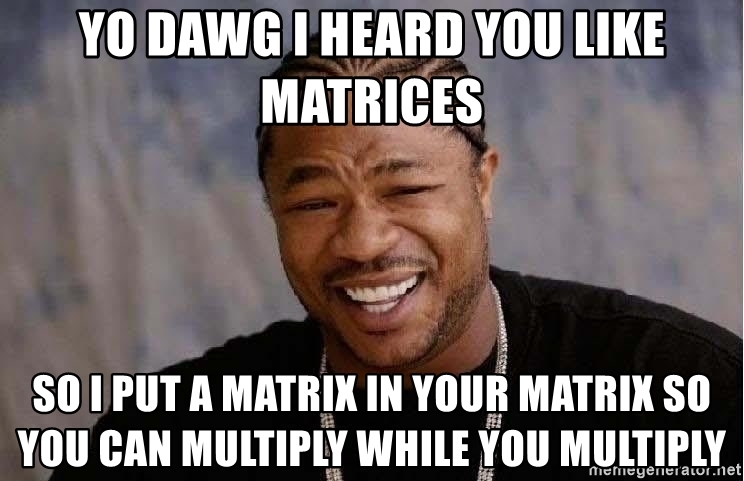 A
C
(A*B) 
+(C*D)
3
4
7
8
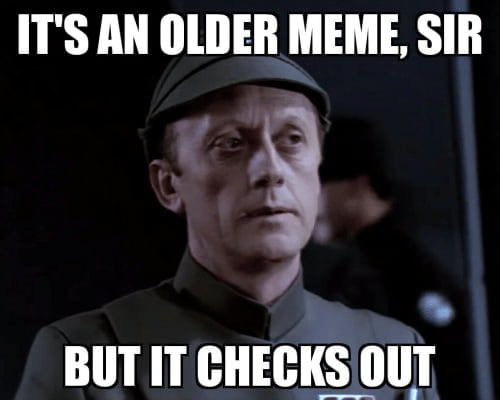 11
12
15
16
63
Blocked Matrix Multiplication
double * c = (double *) malloc(sizeof(double)*n*n);

/* Multiply n x n matrices a and b  */
void mmm(double *a, double *b, double *c, int n) {
  for (int i = 0; i < n; i+=B) {
    for (int j = 0; j < n; j+=B) {
      for (int k = 0; k < n; k+=B) {
        /* B x B mini matrix multiplications */
        for (int i1 = i; i1 < i+B; i1++) {
          for (int j1 = j; j1 < j+B; j1++) {
            double sum = 0.0;
            for (int k1 = k; k1 < k+B; k1++) {
              sum += a[i1*n + k1] * b[k1*n + j1];
            }
            c[i1*n + j1] = sum;
} } } } } }
j1
c
a
b
=
*
i1
Block size B x B
64
Cache Miss Analysis (approximate)
Assume: 
Cache block = 8 doubles
Cache size <<< n (much smaller than n)
Three blocks       fit into cache: 3B2 < Cache size

First (block) iteration:
B2/8 misses for any given block
2B2/8 misses for each BxB-block multiplication(only counting A, B misses)
# BxB multiplications: n/B
B2/8 misses for C[ ] block total
2B2/8*n/B+B2/8 = nB/4+B2/8

Afterwards in cache
No waste! We used all that we brought in!
n/B blocks
C
A
B
=
*
Block size B x B
=
*
65
Cache Miss Analysis (approximate)
Assume: 
Cache block = 8 doubles
Cache size << n (much smaller than n)
Three blocks       fit into cache: 3B2 < Cache size

Second (block) iteration:
Same as first iteration
misses = nB/4+B2/8


Total misses:
#block iterations: (n/B)2
(nB/4 +B2/8)* (n/B)2 = n3/(4B) + n2/8
n/B blocks
=
*
Block size B x B
66
Performance Impact
468x
8x
67
Takeaways
Writing code to take advantage of the cache is challenging
It’s totally possible, but high effort

Generally: maximize spatial and temporal locality
Use elements close to each other (moving horizontally in 2D array)
Use the same element as many times as possible in a row (output)

Well-designed math libraries will do this for you!
MATLAB, Mathematica, R, SciPy, etc.
Jack Dongarra won a Turing award for this in 2021!
68
Outline
Memory Mountain

Cache Metrics

Cache Performance for Arrays

Improving code
Rearranging Matrix Math
Matrix Math in Blocks
69